Ділова українська мова на щодень
Сабліна Світлана Володимирівна, 
к. філол.н, доцент кафедри української мови ЗНУ
Т. 0959081471
ГРАМАТИКА УКРАЇНСЬКОЇ МОВИ: ПРОСТО ПРО СКЛАДНЕ
Тема 4. Уживання граматичних засобів у професійній і побутовій  сферах.
 Нормативність як основний критерій культури ділового мовлення: розмовність vs літературність. 
Нормативні аспекти граматичних категорій іменника, прикметника, займенника, дієслова .  
Нормативне вживання числівників. 
Особливості синтаксису у професійній комунікації.
Фразеологічний словничок
Быть в убытке, не в убытке- Утратити, не втратити на чому.
Вводить, ввести в убыток, в убытки кого- Доводити, довести до втрати, до втрат кого; доводити, довести до збитків кого; утратити, збитки робити кому.
Причинять, причинить, наносить, нанести убытки кому - Завдавати, завдати втрат (збитків) кому; утрати (збитки, шкоду) робити кому; утрат (збитків, шкоди) наробити кому.
Терпеть, потерпеть, нести, понести убыток на чём - Зазнавати, зазнати втрати (утрачати, утратити) на чому.
Обвинительный акт -Акт звинувачення.
Обвинительный приговор- Обвинувальний вирок (присуд); засуд.
Ставить себе целью что- Ставити (іноді класти, покласти) собі за мету що.
С целью- З метою (зробити що); [для того] щоб...
Цель достигнута- Мети досягнено.
Цель оправдывает средства- Мета виправдовує способи (засоби).
Это сделано с целью- Це зроблено з [певною] метою; це зроблено з наміром.
РОСІЙСЬКО-УКРАЇНСЬКИЙ СЛОВНИК СТАЛИХ ВИРАЗІВ: http://stalivyrazy.org.ua/everyfile.php?transfer=folders/er/rabotatm.html
Граматика - це
Факти:
На відміну від англійської та німецької, українська мова - синтетична, тобто у нас є відмінки слів, часові форми утворюються через зміни закінчень чи форм слова, а порядок слів у реченні може бути довільним.
 англійська й німецька мови мають усталені правила щодо порядку слів у реченні, а англійська до всього має досить обмежені способи побудови зв’язків у реченні. Крім того, синтетичні мови (сюди ж належить українська) вважають архаїчнішими, вони дають значно більше можливостей висловити свою думку. 
В українській значно більше правил для побудови речень, фраз, і, відповідно, значно більше винятків до цих правил.
 Копирсання в граматиці точно не допомагає вивчити мову. Навпаки: людина починає знаходити свої помилки, розуміти, що їх – безкінечна кількість, і в неї зникає бажання вивчати мову, – запевняє викладачка української Оксана Чужа.Вона переконує, що мову треба вивчати на практиці: спілкуватися українською.
ПОМИЛЯТИСЯ – ЦЕ ПРИРОДНО!                          
 Адже на помилках ми вчимося самі й учимо інших!
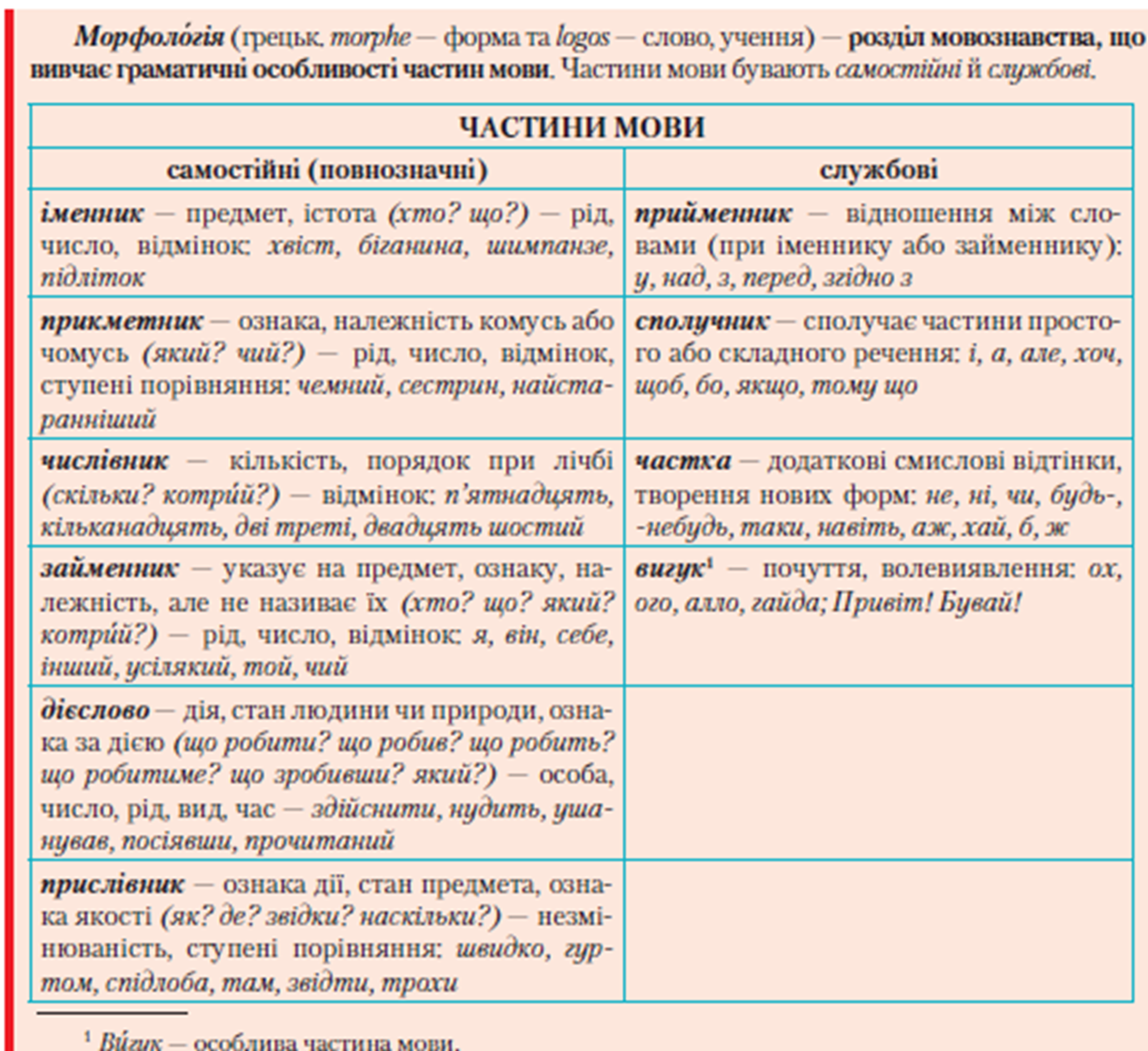 ІМЕННИК
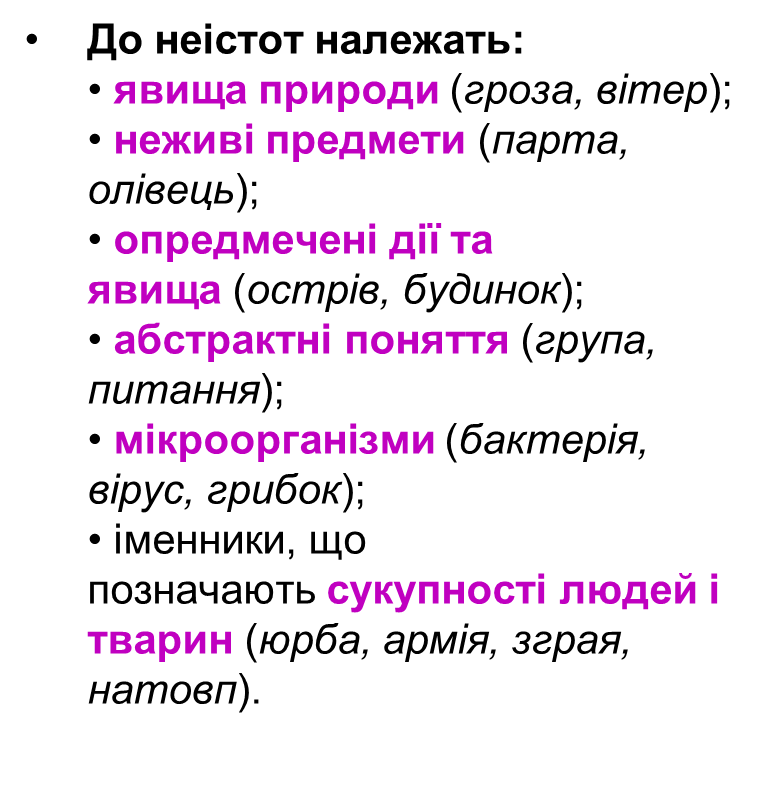 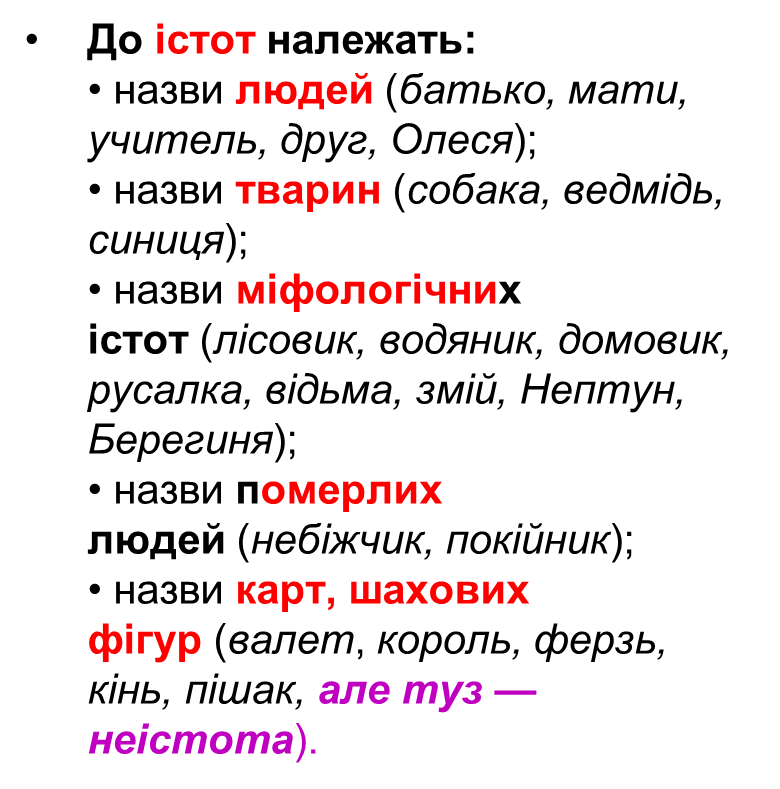 ІМЕННИК
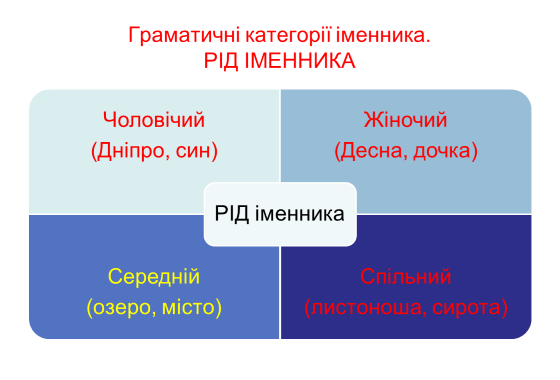 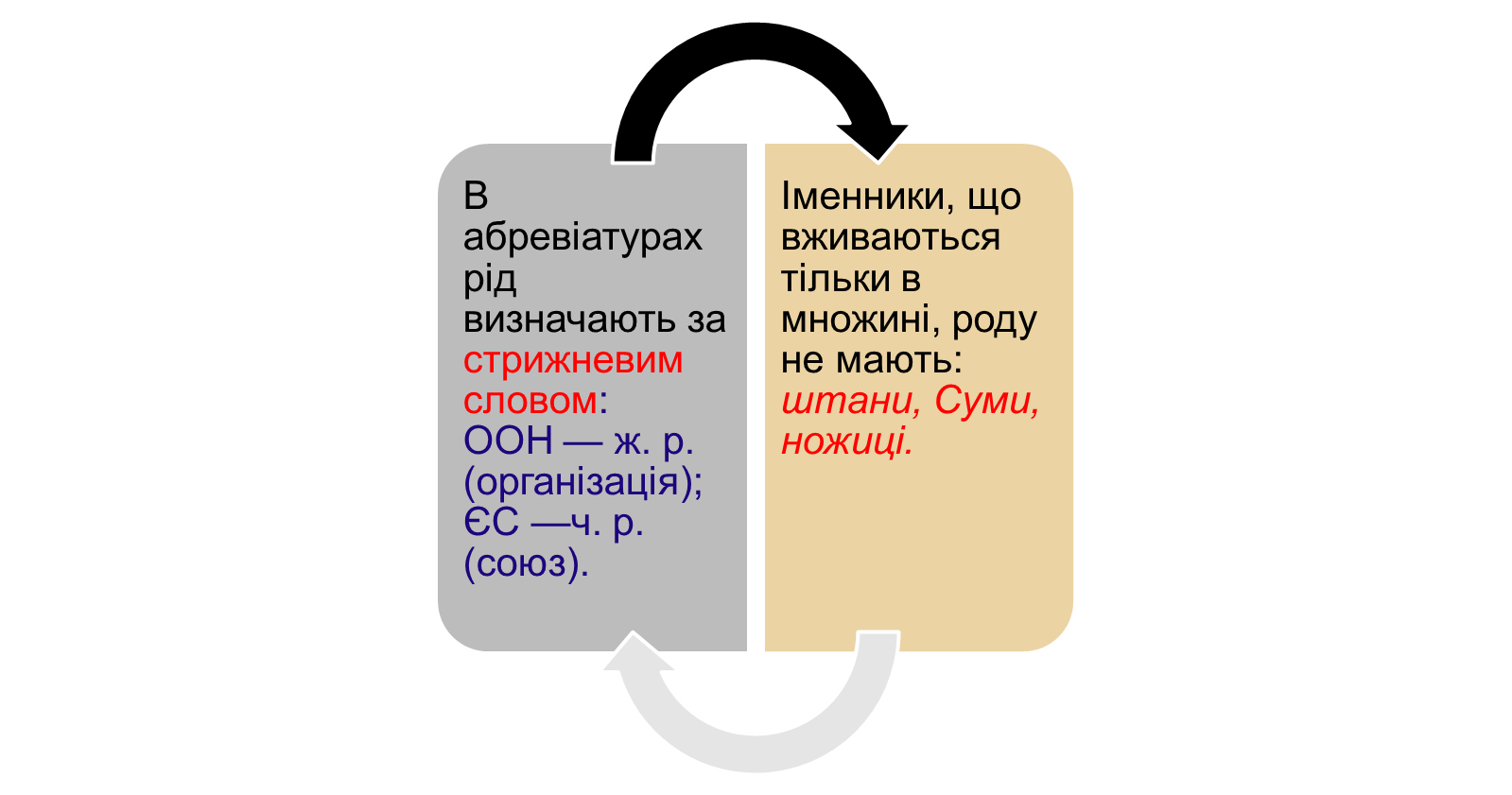 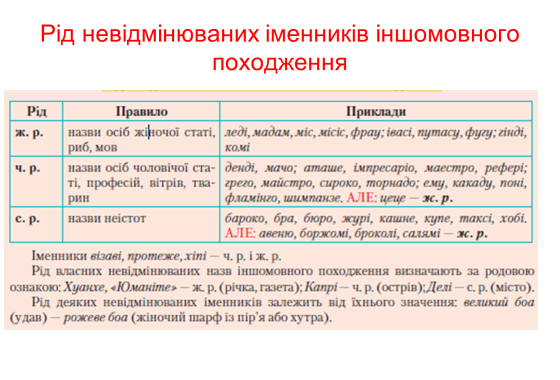 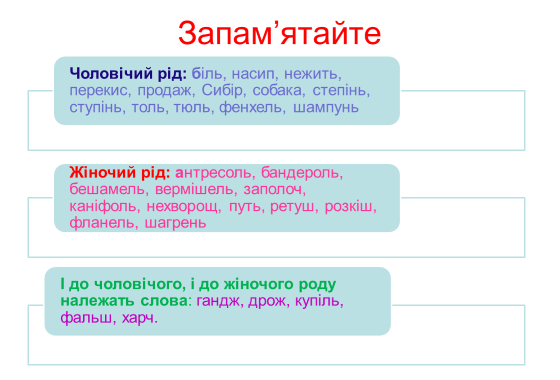 Паралельні форми роду мають такі іменники: абрикос — абрикоса, африкат — африката, банкнот — банкнота, жираф — жирафа, зал — зала, манжет — манжета, оазис -оаза, плацкарт — плацкарта, птах — птаха, сусід — сусіда.
Виправити помилки
Водяниста бешамель, сумлінна/ий трудяга, смачний/а абрикос/а, засохла/ий гуаш, сильний біль, забита антресоль, сильна мігрень, високий/а жираф/а, настінний живопис, високий насип, далека обитель, весільна/ий зал/а, сильна/ий нежить, терміновий продаж, далекий Сибір, злий собака, блакитний тюль, незручний плацкарт, незручна плацкарта, міцна/е ручище.
Розподіліть іменники за родами
Кольрабі, живопис, аташе, івасі, Кіото, авто, каченя, Абу-Дабі, вермішель, кір, драже, істинність, устаткування, Овідіополь.
Утворімо словосполучення
(Повновода Місісіпі, (Висока Кіліманджаро, (важкий путь, (екзотична Чилі, (несподіване вето, (далеке Ріо-де-Жанейро, (тепла Янцзи, (сонячне Сан-Франциско, (широкий) Міссурі, (страшний) табу, (славний) Дніпро, (північний) Осло, (хронічний) нежить, (п’ятий) авеню, (сильний) мігрень, (далеке Баку, (холодна Оріноко, (найкращий ВНЗ, (наш ТЮГ,
(успішна СТО, свіжа путасу), смачна (салямі), (неповороткий) гризлі, (м’який) бязь, (науковий) ступінь.
Стилістична порада
ВИПРАВТЕ ПОМИЛКИ
Мій день народження
командувач армії
охочі поспілкуватися
ставимо питання
приймати пігулки до їжі
Повторення: фемінітиви
Утворити від поданих назв професій фемінітиви

Лікар, терапевт,  продавець, професор, посол, друкар, кравець, завідувач, менеджер, директор, доповідач, редактор, столяр Анна, нотаріус, декан,
ПРИКМЕТНИК
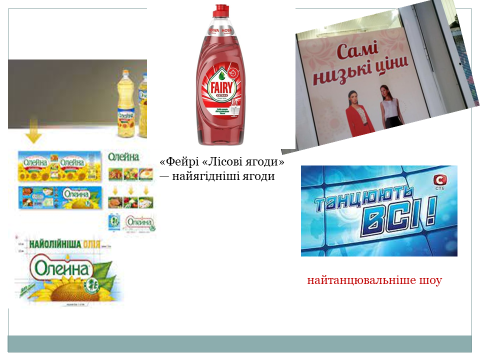 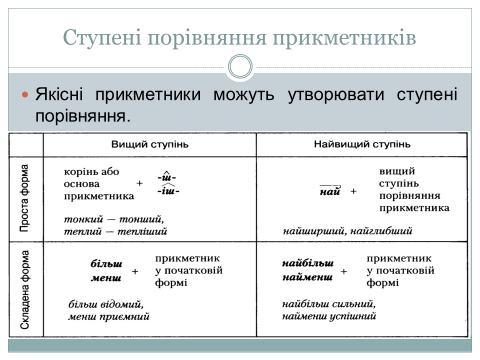 СТУПЕНІ ПОРІВНЯННЯ ЯКІСНИХ прикметників
При утворенні форм вищого ступеня порівняння із суфік­сом -ш- основа прикметника може зазнавати змін:

— суфікси -к-, -ок-, -єн- випадають: короткий — коротший;
—  с + ш = гич (ги): високий — вищий;
—  г,ж,з + ш= жч: близький — ближчий, дорогий — дорожчий, дужий — дужчий.

Винятки: довгий — довший, легкий — легший.
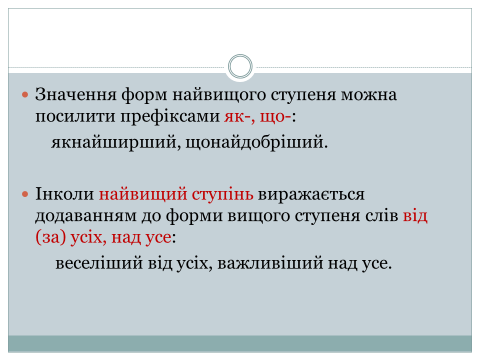 Визначити ступінь порівняння прикметників
кращий читець, найвищий стан, якнайбільш складний вибір, найщедріший урожай, найбільш мила дівчина, малесенька рибка, щонайбільш дорога людина, величезна яма, старенька бабуся, найбільш знаменитий актор, найліпший друг, найогидніший вчинок, сивий дід, щонайбільш погана гра, лисий кіт, прегарні квіти.
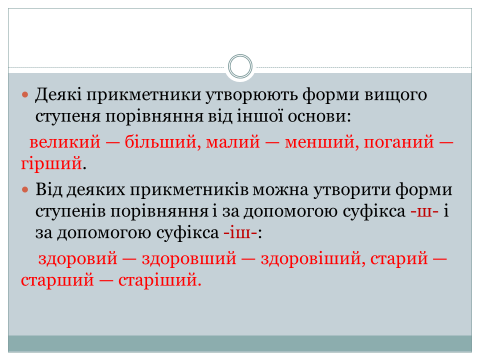 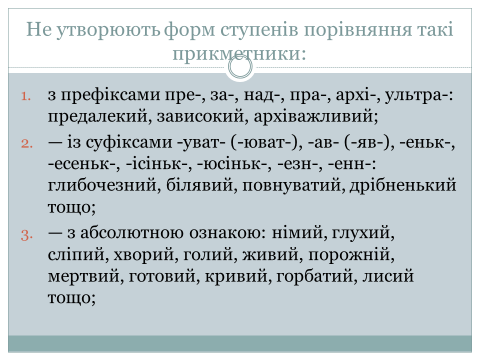 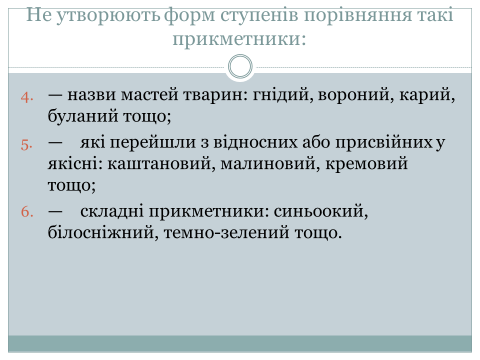 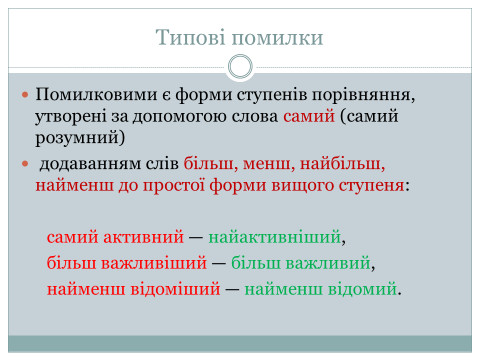 Виправити помилки
сама рідна земля, найбільш мудра людина, най просторіша кімната, вужча дорога, лисий чоловік, сірий кінь, кращий студент, менш молода кукурудза, щонайбільш малесенький персик, найпремудріший філософ, якнайбільш бережливіша особа.
Утворюємо ступені порівняння
Тихий, сонний, синюватий, премудрий, весняний, довжелезний, білий,  карий, гіркий, бурштиновий, сильний, поганий, дрібнюсінький, лисий, жонатий, дешевий, Галин, каракулевий, міцний, кисло-солодкий, білявий, швидкий, лимонний, ультрамодний, ясно-жовтий, густий.
Підступний числівник 1 2 3 4 5 6 7
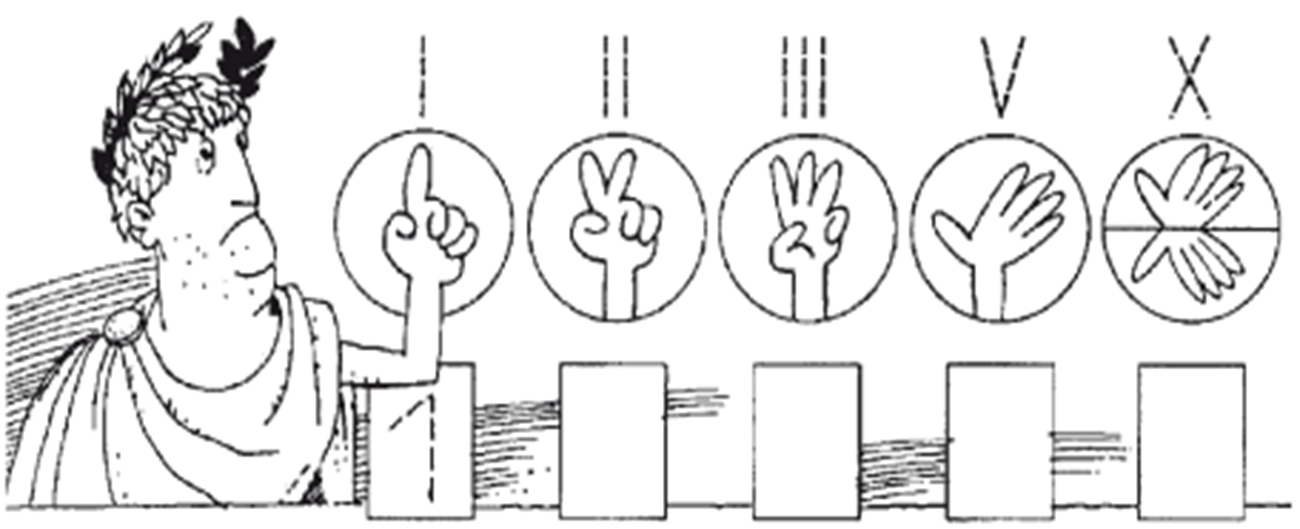 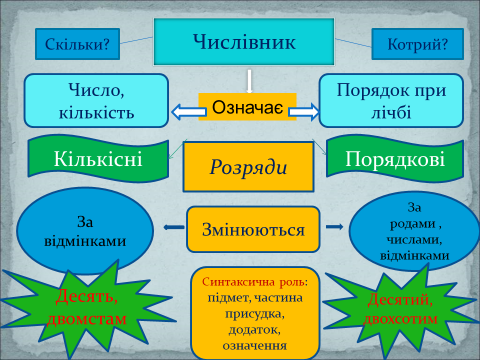 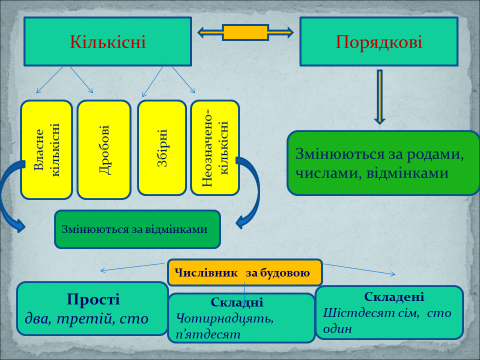 Відмінювання числівників
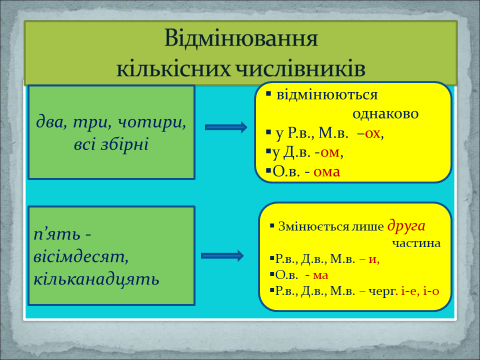 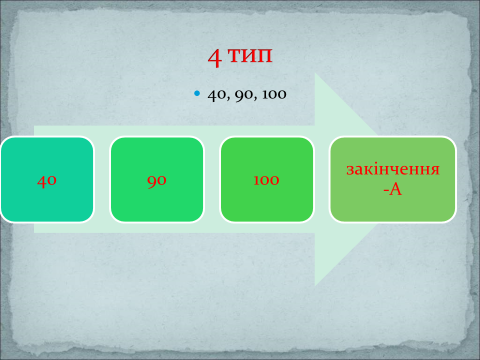 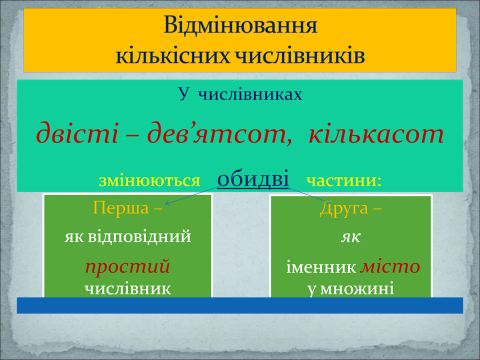 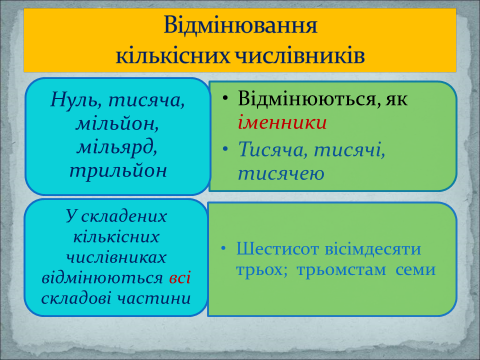 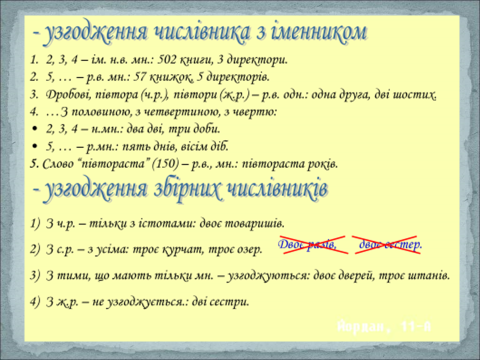 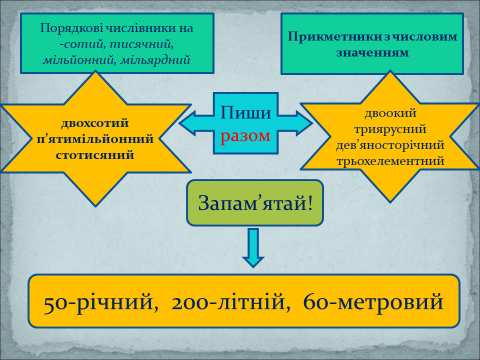 Правописна порада
Харківська філія Української академії банківської справи Національного банку України
Запорізький регіональний інститут державного управління Української академії державного управління при Президентові України
Калуський заочний факультет Національного університету культури і мистецтв
Угода про дружбу і співробітництво між Україною та Канадою
Кабінет Міністрів України, Кабмін України, КМУ


Велика чи мала літера: http://velyka-chy-mala-litera.wikidot.com/b
Як спитати час?котрИй, котрА, о котрІй годині(а)
Як спитати й як відповісти?
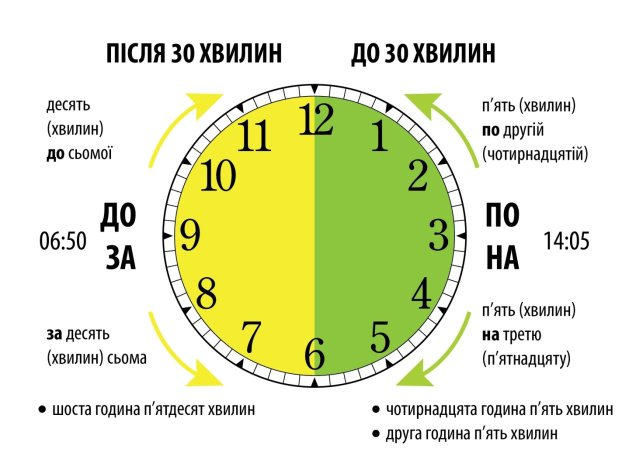 Уживання числівників на позначення часу
Як спитати й як відповісти?
Як спитати й як відповісти?
У відповіді на питання: О котрІй? З котрОї? До котрОї? відповідно вживаємо конструкції з порядковим числівником: о сьомій годині (а не в сім!), 
о десятій (а не в десять!), 
об одинадцятій,
 з третьої до п’ятої (а не з трьох до п’яти!).
Стилістична порадаБудьмо пуристами!
Правопис і вживання займенників
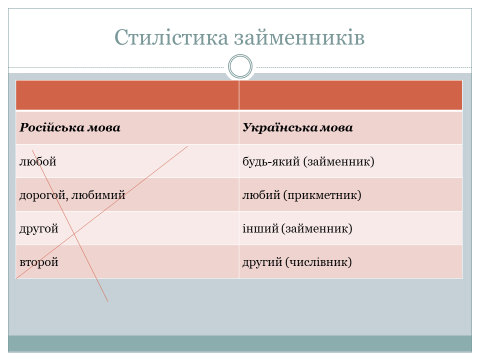 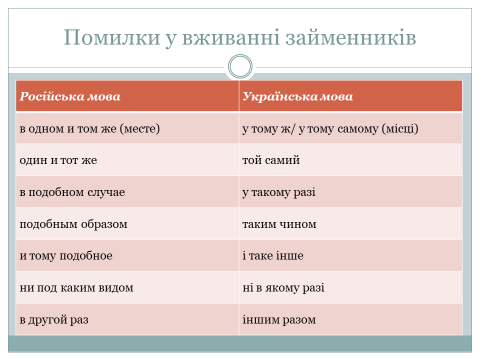 Зайві займенники
В aтecтaтi я не маю жодної трійки. 
За своє життя не чув нiчого смiшнiшого.
Рiдна держава в цiй ситуації не хоче брати щодо нас певних зобов'язань.
Середньовiчнi цирульники, які застосовували кровопускання вiд багатьох хвороб, мали рацiю .
Прошу надати мені грошову допомогу у зв'язку зі скрутним матеріальним становищем.
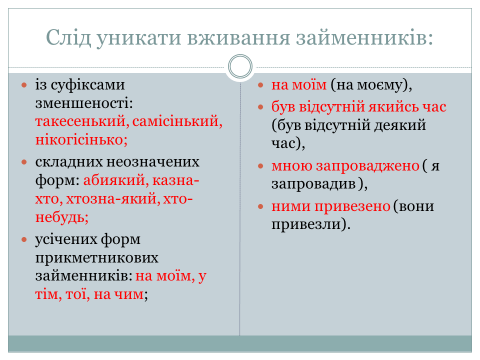 Стилістична порада
ДІЄСЛОВО
Дієслово – частина мови, яка означає дію, стан істоти чи    предмета.
Стилістика дієслова
НЕМАЄ / не має
У ділових паперах потрібно розрізняти правопис слів немає та не має. 

Наприклад, Комітет не має повноважень...
 На засіданні немає (тобто відсутній) заступника голови правління.
Дієприкметник – це особлива форма дієслова, яка називає
ознаку предмета за дією
Особливості використаннядієслівних форм у діловодстві
Треба використовувати тільки літературні  дієслова та їхні форми: 
активізувати, дезінформувати, деномінувати, домінувати, регламентувати, символізувати, формулюючи
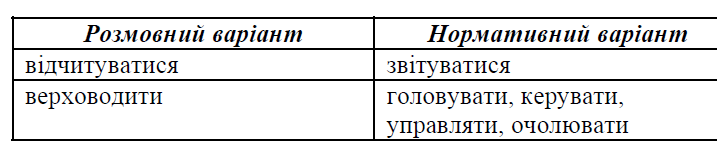 Особливості використання дієслівних форм у діловодстві
Уникайте умовного способу
Надавайте перевагу активним конструкціям над пасивними або ж використовуйте безособові конструкції з дієслівними формами на -но, -то:
Стилістична порада
Особливості використання дієслівних форм у діловодстві
Не вживайте розмовні дієслівні  форми
Не вживайте розмовні дієслівні  форми
Особливості використання дієслівних форм у діловодстві
Не варто порушувати норми вживання форм залежного слова
Надавайте перевагу складеним формам дієслів майбутнього часу:
Особливості використання дієслівних форм у діловодстві
Дієслово давайте вживається лише у своєму прямому значенні, коли ця форма заохоти поєднується з іменником, що
означає певні предмети: Давайте Ваші посвідчення; звіти і додатки давайте мені.
Хоча й у цих випадках інтонаційно та за допомогою несловесних засобів (жесту) можна спонукати до дії: Ваші посвідчення, будь ласка; прошу звіти і додатки.
ДАВАЙТЕ без «ДАВАЙТЕ»
Іноді у діловій сфері необґрунтовано використовується
форма давайте у наказовому способі
Особливості використання дієслівних форм у діловодстві
Дієслово вибачаюсь (-ся) має у своєму складі постфікс -ся (-сь) – колишній займенник ся, що був формою від себе - я, для порівняння: збираюся (я збираю себе), вмиваюся (я вмиваю себе).
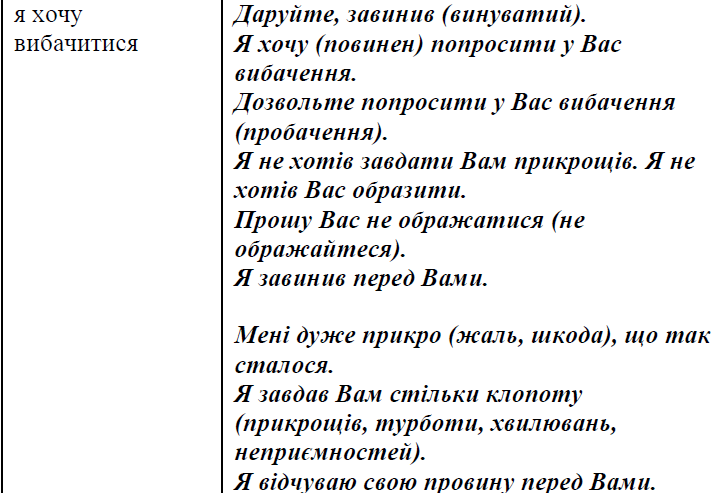 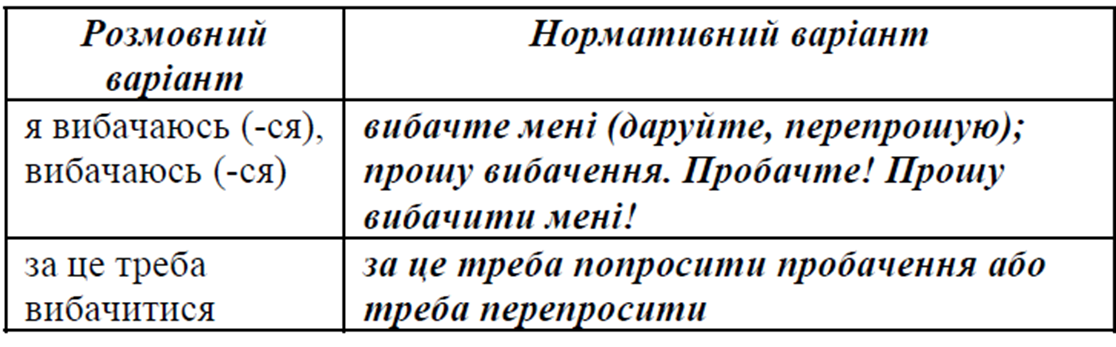 Борімося з суржиком: стилістичні поради
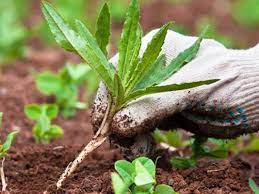 Борімося з суржиком: стилістичні поради
Борімося з суржиком: стилістичні поради
Борімося з суржиком: стилістичні поради
У діловому мовленні переважно вживаються сполучники:
унаслідок того що, завдяки тому що, зважаючи на те що, з того часу як
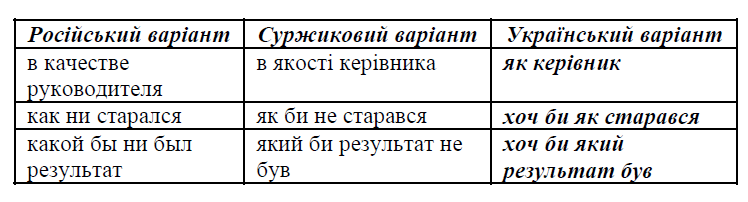 Переклад словосполучень з російської мови українською
более-менее              більш-менш
в другой раз			 іншим разом
в конце концов 		врешті-решт
вместе с тем 	       разом з тим
в общих чертах 		у загальних рисах
во время			під час
в последнее время 	останнім часом
в случае 			 у разі
в соответствии		 згідно з
в течение 			протягом, впродовж
в частности		       зокрема
в честь 		               на честь
иначе говоря 		 інакше кажучи
короче говоря	       кількома словами
кроме того 				крім того
к сожалению			 на жаль
Кстати					 до речі
к тому же 				до того ж
между прочим		       між іншим
пожалуйста                  будь(те) ласка(вий, ва, ві)
по поводу                          з приводу
правду говоря    		     щоправда
при случае 			     при нагоді
своевременно                на часі, своєчасно
со временем                  згодом, з часом
согласно                          згідно з
Кома перед ЯК
Кому не ставимо:1. Якщо порівняльний зворот має значення обставини способу дії і може бути замінений орудним відмінком іменника або прислівником. “Пливу як тінь по морю снів за нею” (Максим Рильський). Порів.: пливу тінню.2. Якщо сполучник як приєднує зворот, який характеризує предмет з одного якогось боку або ж має значення “у ролі кого, чого”. “Це його виділяє з-поміж багатьох як митця” (з газ.).3. У складних сполученнях перед тим як, після того як та ін., якщо перша їхня частина не входить до головного речення. “Перед тим як почати екзамен, директор провів інструктивну нараду” (з газ.). Але: “Добре запам’ятався тоді, як сидів за партою” (з журналу).4. Перед прикладкою з як, якщо вона не має причинового зв’язку. “Тарас Шевченко відомий світові як талановитий поет і художник” (з підручника).5. Якщо зворот з як виступає іменною частиною присудка. Зрозуміти як натяк. Кваліфікувати як виняток тощо. “Та й чоловік мій як з клоччя батіг, сказати правду” (Іван Нечуй-Левицький).6. Якщо перед як стоїть заперечна частка не або слова зовсім, майже, просто, точнісінько, передусім і т. д. “Учні інколи міркують зовсім як дорослі” (з газ.).7. Якщо в порівняльному звороті порівнюване слово повторюється. “Діти як діти”, “На війні як на війні” (з газ.).8. Перед сполучниками як не... то, як... так і, що з’єднують однорідні члени речення або частини складного речення. “Допоможіть як не копійкою, то хоч порадою” (з газ.).9. Якщо порівняльний зворот має характер стійкого словосполучення. Берегти як зіницю ока. Боятися як вогню. Один як палець. Почервонів як рак. Холодний як лід. Дивиться як теля на нові ворота. Ясно як божий день і т. д.10. У словосполученнях типу як не як, хоч як хоч, як на те, як не було.
Корисні покликання й рекомендовані сайти
onlinecorrector.com
https://abbrs.info/?text=лн-с ловник скорочень української мови
УКРАЇНСЬКИЙ ЛІНГВІСТИЧНИЙ ПОРТАЛ http://lcorp.ulif.org.ua/dictua/
Родовий відмінок іменників А/Я, У/Ю: http://rodovyi-vidminok.wikidot.com/t
Російсько-українські словники: https://r2u.org.ua/s?w=вертолёт&scope=all&highlight=on
Майданчик для перекладів запозичених слів: https://slovotvir.org.ua
Неправильно — правильно: http://nepravylno-pravylno.wikidot.com/imennyky
Велика чи мала літера: http://velyka-chy-mala-litera.wikidot.com/b
РОСІЙСЬКО-УКРАЇНСЬКИЙ СЛОВНИК СТАЛИХ ВИРАЗІВ: http://stalivyrazy.org.ua/everyfile.php?transfer=folders/er/rabotatm.html
МОВА – ДНК НАЦІЇ: https://ukr-mova.in.ua/perevirka-tekstu